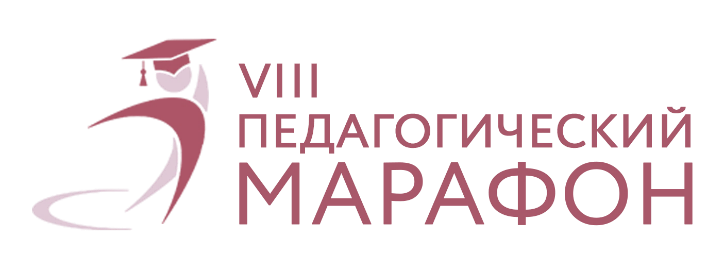 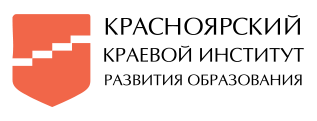 11 ноября – 14 декабря2024 года
ОТ  БАЗОВЫХ РЕЗУЛЬТАТОВК РЕЗУЛЬТАТАМ ВЫСОКИХ ДОСТИЖЕНИЙ
Фамилия Имя Отчество
Должность
ТЕМА
Заголовок
Текст
Текст
Заголовок
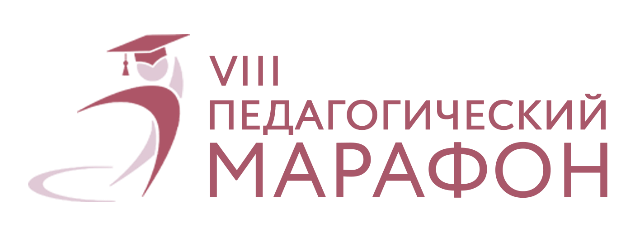 Заголовок
Текст
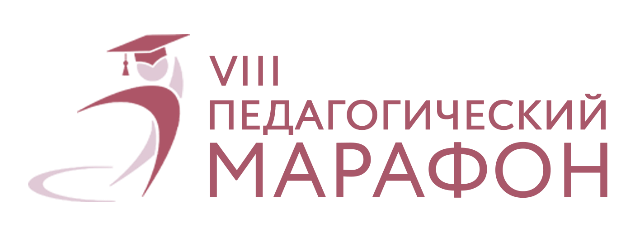 Заголовок
Текст
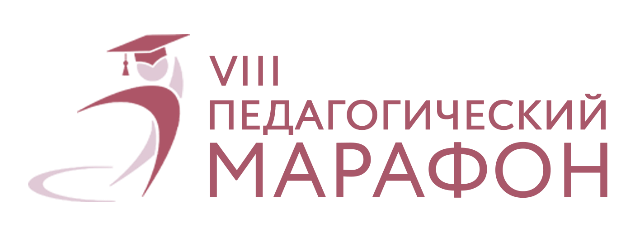 Заголовок
Текст